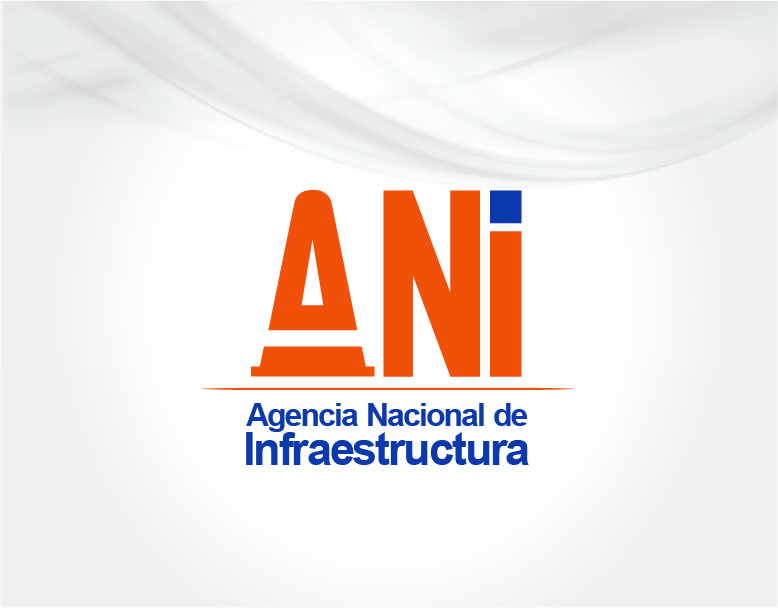 METODOLOGÍA PARA LA 1ª 
RENDICIÓN DE CUENTAS VIRTUAL
2016
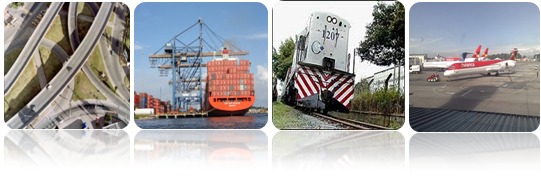 Audiencia Pública Virtual de Rendición de Cuentas
Antecedentes
Conpes 3654 de 2010 – Política de rendición de Cuentas de la Rama Ejecutiva a los Ciudadanos.

Conpes 167 - Estrategia nacional de la política pública Integral anticorrupción.

Ley 1474 de 2011 - por la cual se dictan normas orientadas a fortalecer los mecanismos 
		de prevención, investigación y sanción de actos de corrupción y la 
		efectividad del control de la gestión pública.

Ley 1712 de 2014 – de Transparencia y acceso a la información pública.
Audiencia Pública Virtual de Rendición de Cuentas
Se propone realizar una Audiencia Pública Virtual la cual se encuentra contemplada en
los documentos CONPES y en la Ley.
Audiencia Pública Virtual de Rendición de Cuentas
Etapas
Audiencia Pública Virtual de Rendición de Cuentas
12 a 23 septiembre
12 al 16 septiembre
16 a 21 septiembre
A partir del 22 de septiembre
Del 22 al 27 de septiembre
28 de septiembre
CRONOGRAMA
3 de octubre
Audiencia Pública Virtual de Rendición de Cuentas
Se resaltaran de manera especial los avances de kis proyectos 4G

En esta Rendición de Cuentas mostraremos los logros de enero a agosto

Se profundizará en los mecanismos de participación ciudadana, para tal fin vincularemos a los concesionarios en la estrategia de divulgación de nuestro evento de rendición de cuentas
¿y cual es el énfasis de este evento?